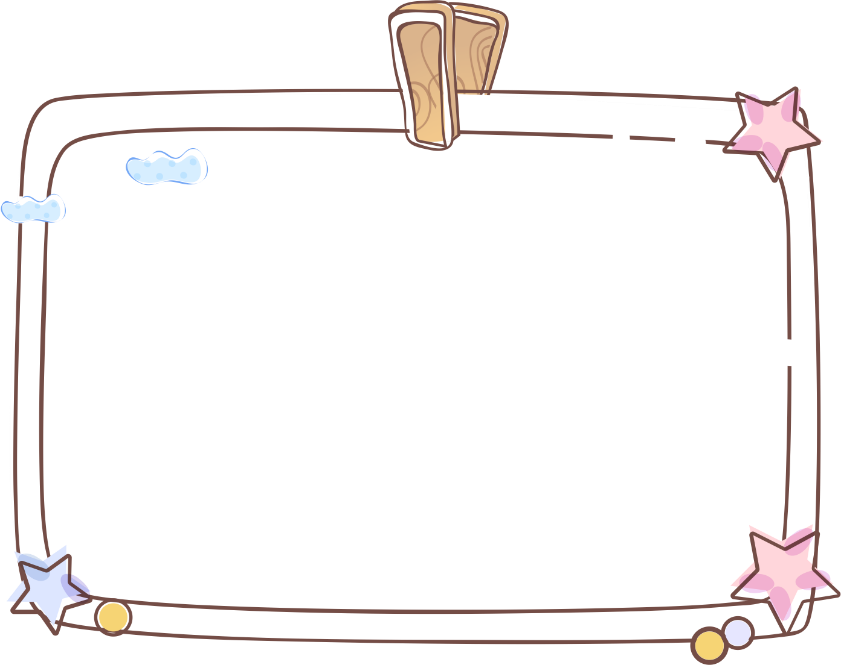 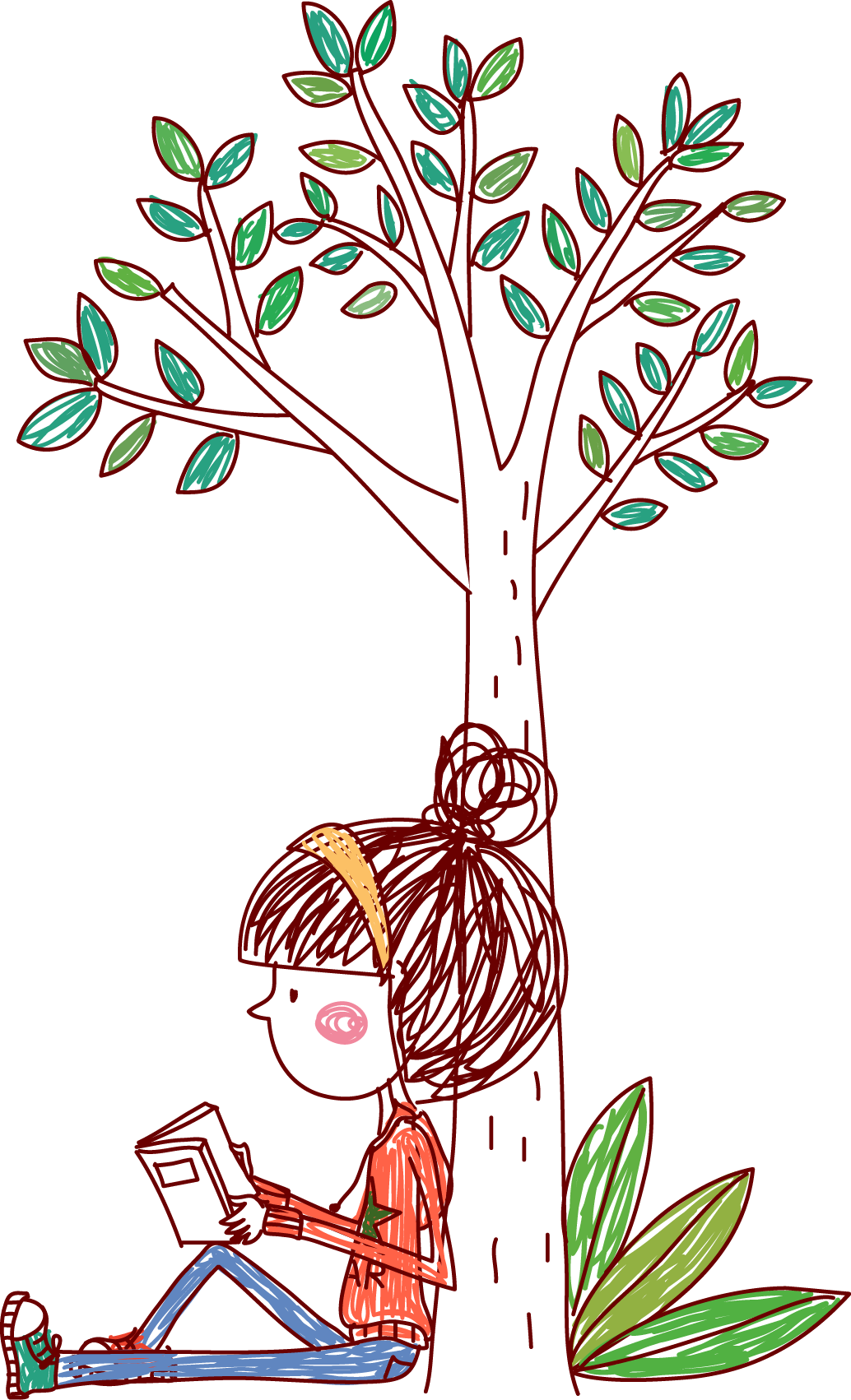 Toán
Hỗn số
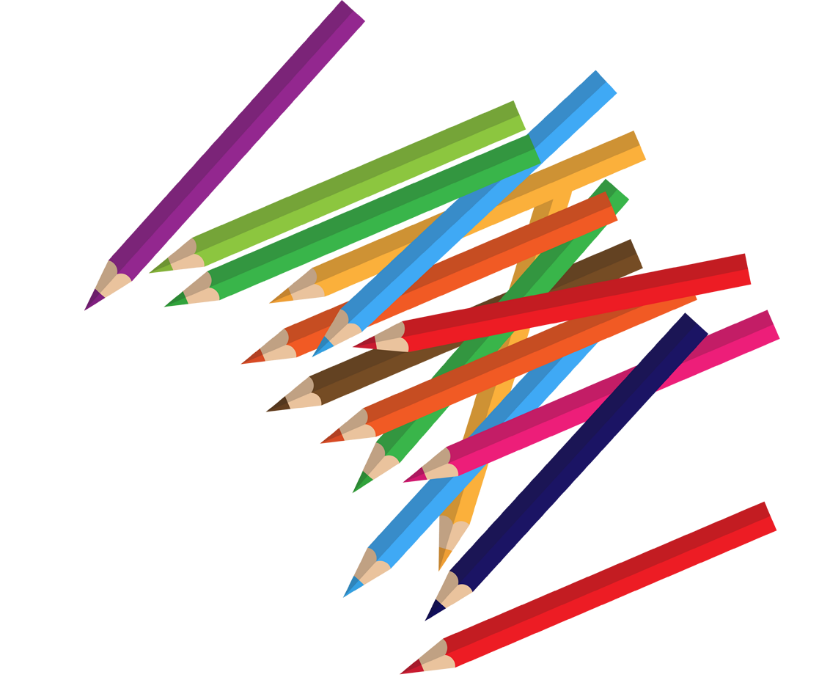 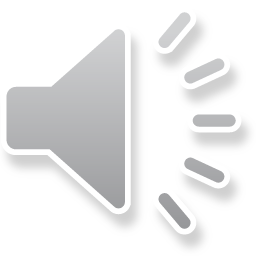 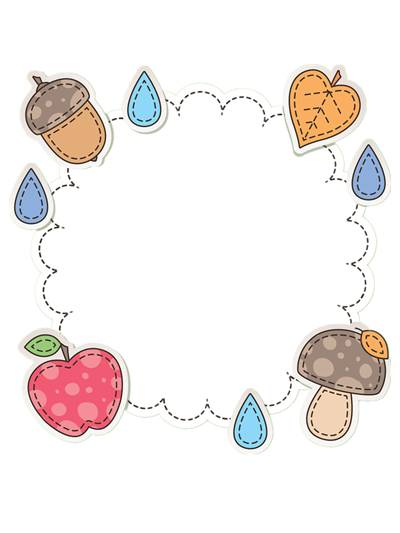 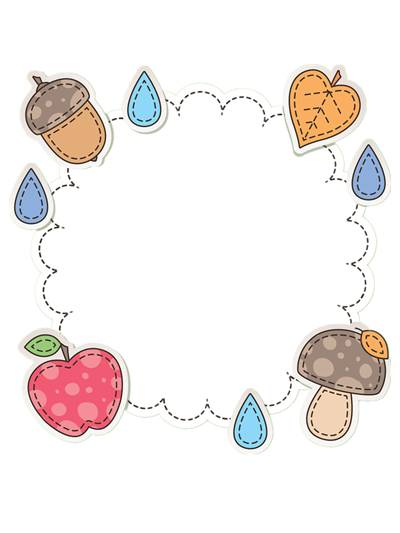 YÊU CẦU CẦN ĐẠT
- Biết cách chuyển hỗn số về phân số.
- Vận dụng các phép tính cộng trừ nhân chia hai phân số để làm bài tập.
- Biết đọc, viết hỗn số
- Biết hỗn số có phần nguyên và phần phân số
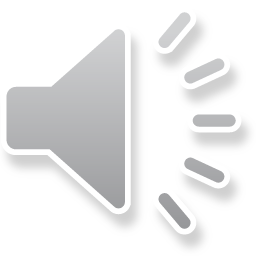 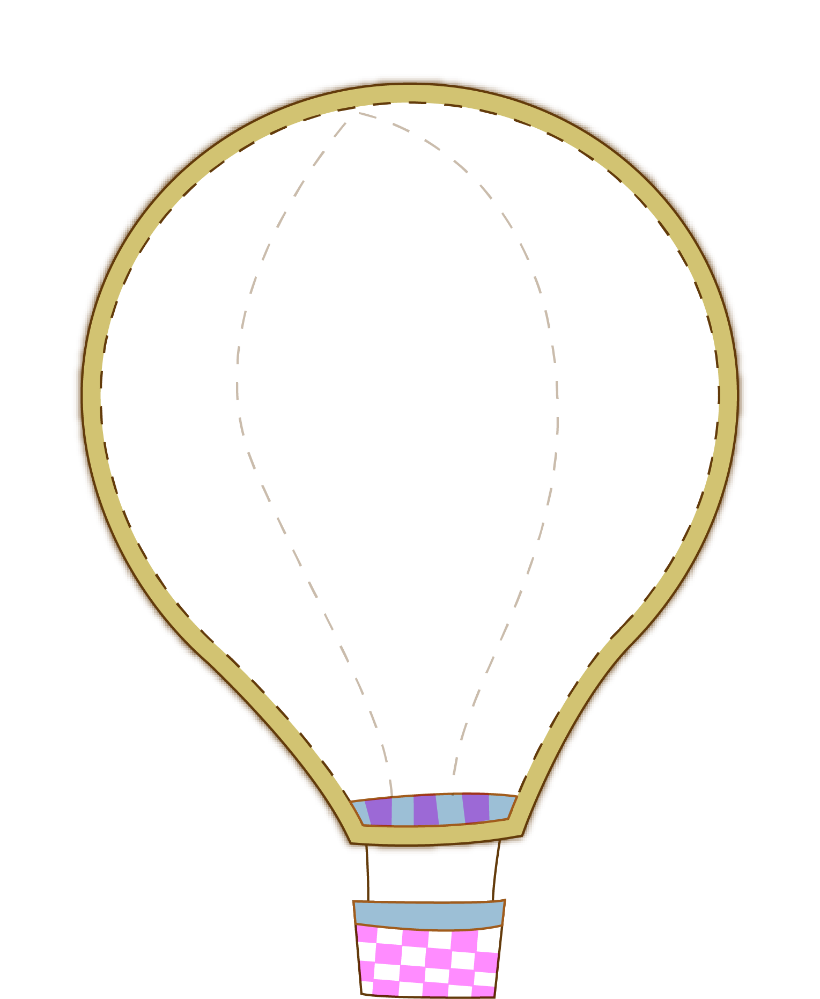 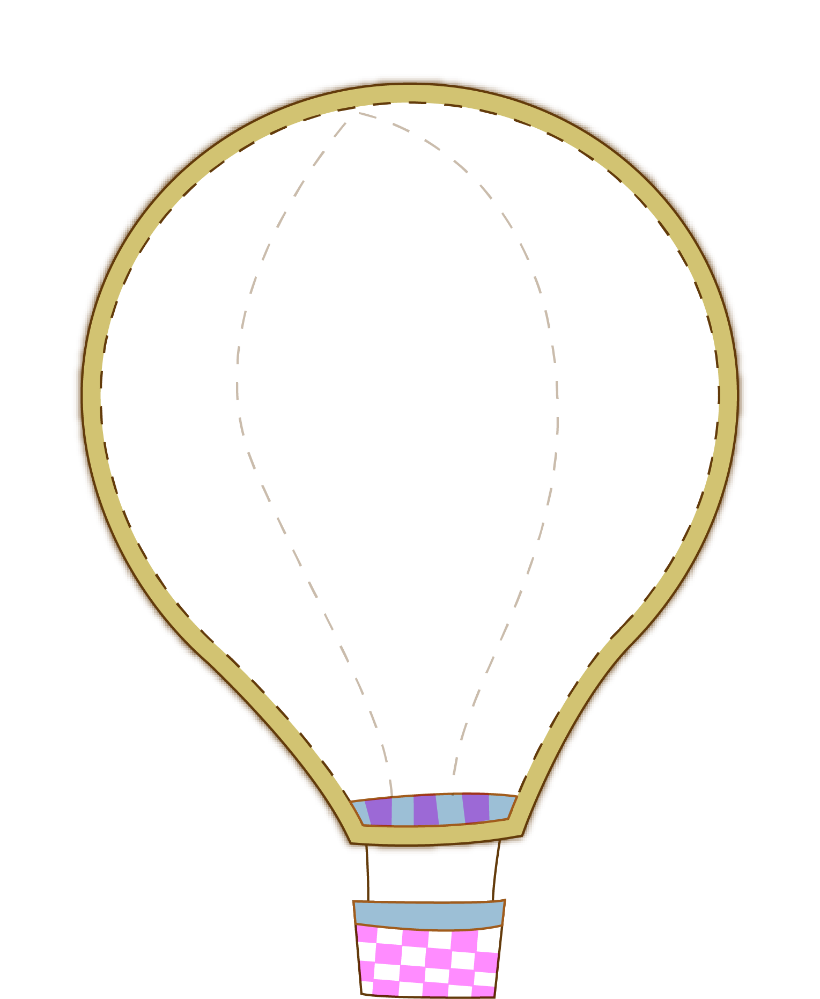 2. Cách chuyển hỗn số thành một phân số
1.Tìm hiểu về hỗn số
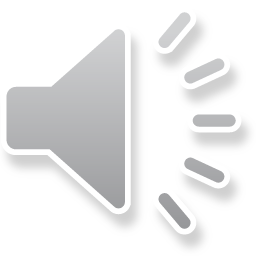 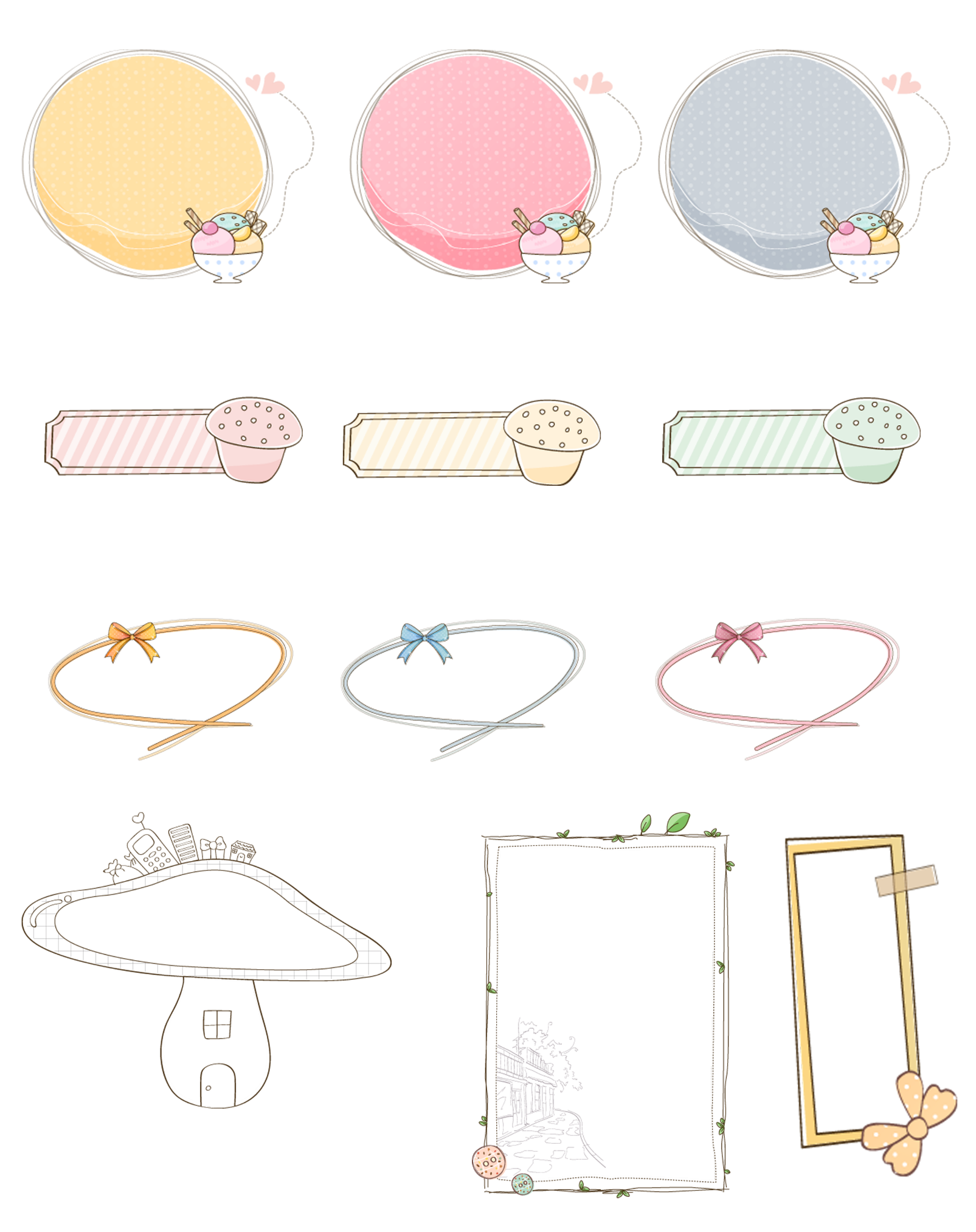 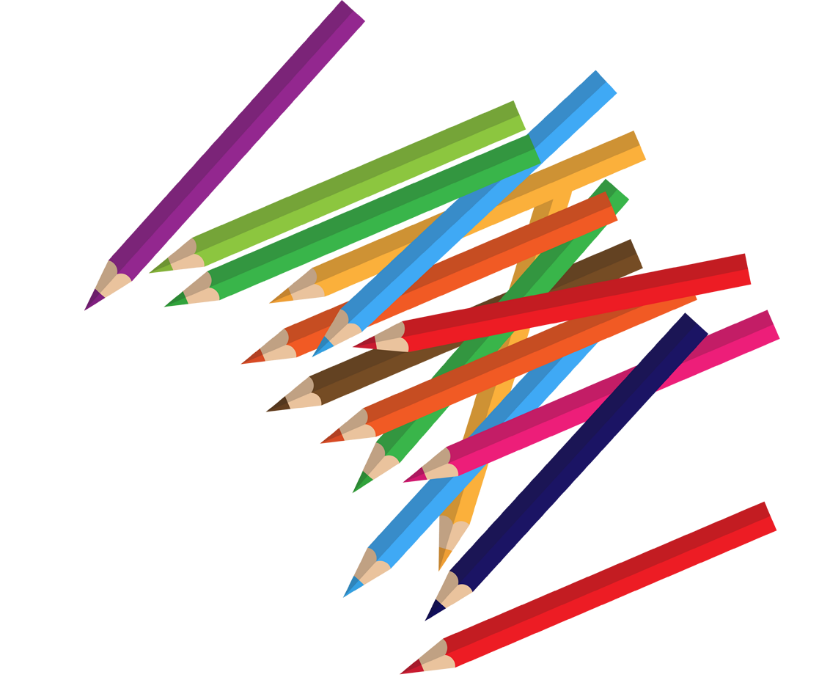 1. Tìm hiểu về hỗn số
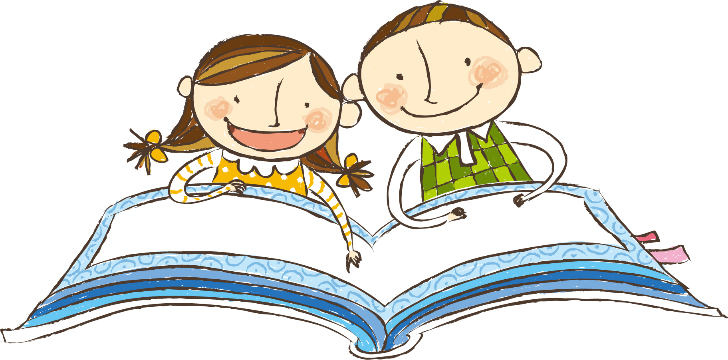 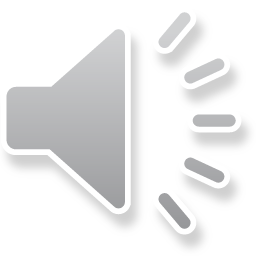 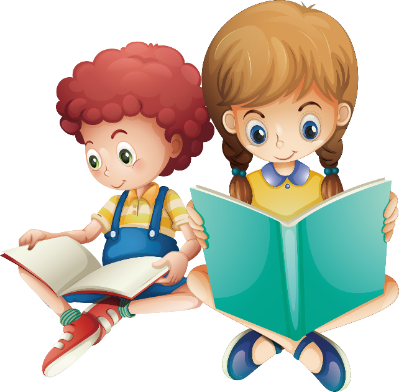 2
hay
Viết thành:
3
3
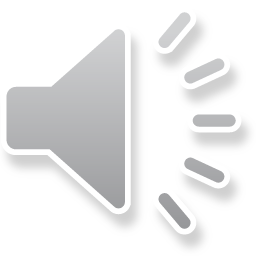 2
3
gọi là hỗn số
4
4
4
2
3
3
Có 2 cái bánh và
cái bánh
2 và
4
4
2
3
Phần nguyên
4
hai và ba phần tư
đọc là:
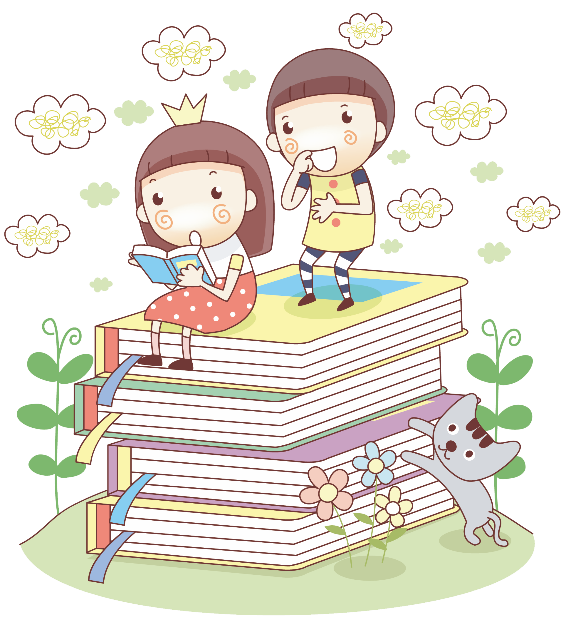 Phần phân số
(hay đọc gọn là: “hai, ba phần tư”)
2
3
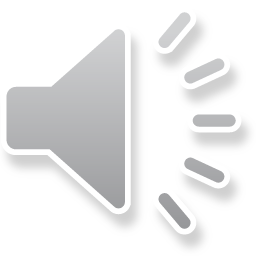 4
Đọc các hỗn số sau:
,
,
,
Nêu cách đọc các hỗn số trên?
Khi đọc hỗn số ta đọc phần nguyên trước rồi đọc phần phân số sau.
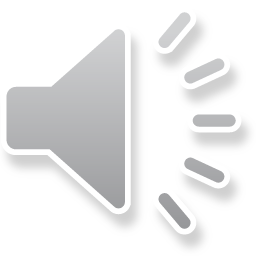 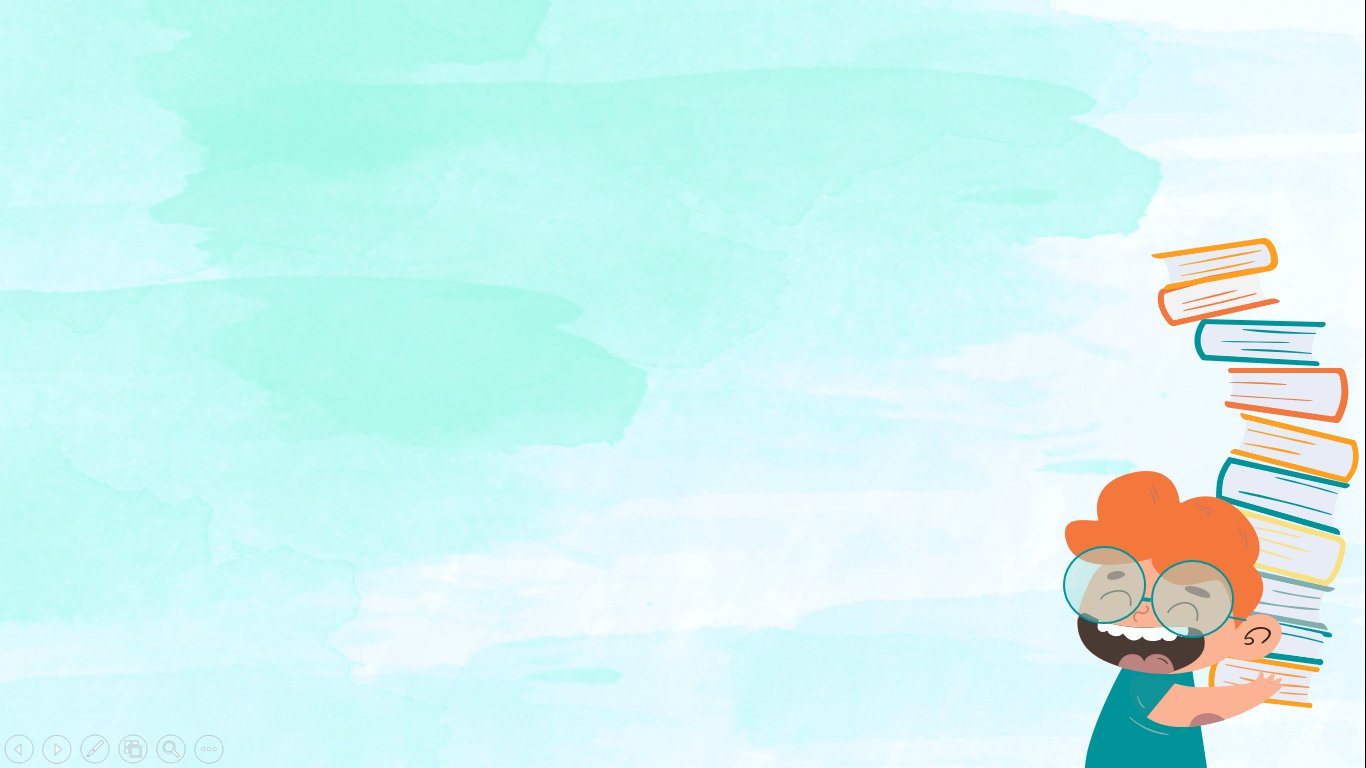 Phần phân số của hỗn số bao giờ cũng bé hơn 1
Bạn có nhận xét gì về phần phân số của các hỗn số sau:
,
,
,
1
1
2
3
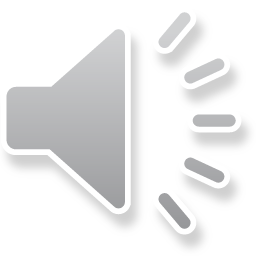 3
1
4
2
2
5
3
4
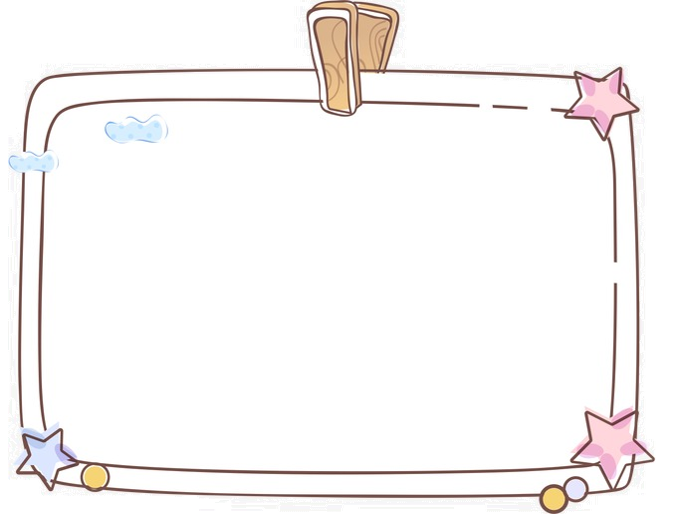 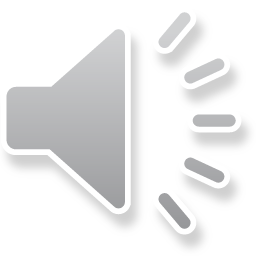 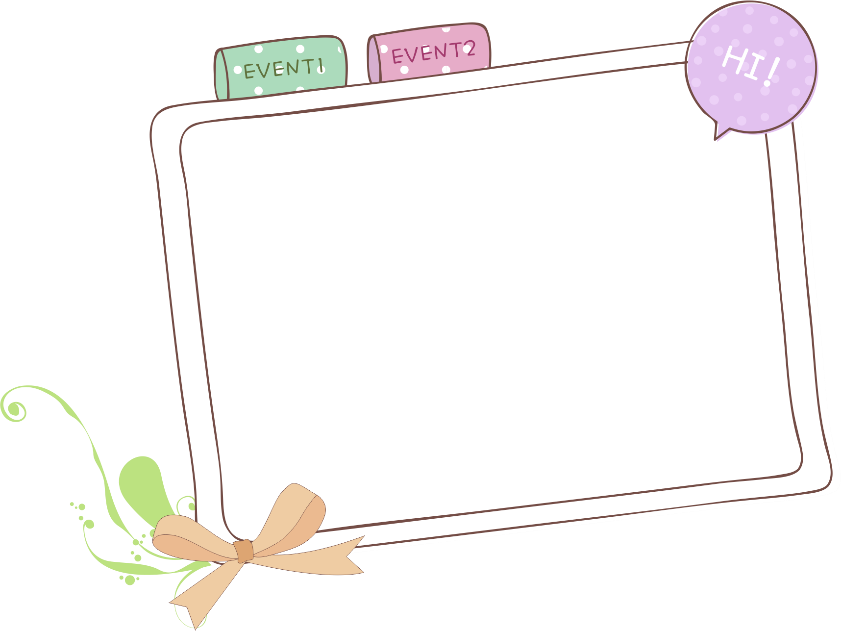 Kết luận:
- Hỗn số gồm hai phần: phần nguyên và phần phân số.
- Khi đọc (hoặc viết) hỗn số ta đọc (hoặc viết) phần nguyên rồi đọc (hoặc viết) phần phân số.
- Phần phân số của hỗn số bao giờ cũng bé hơn 1.
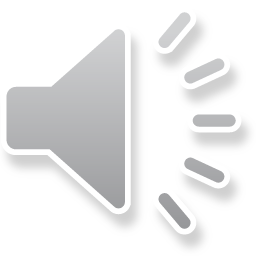 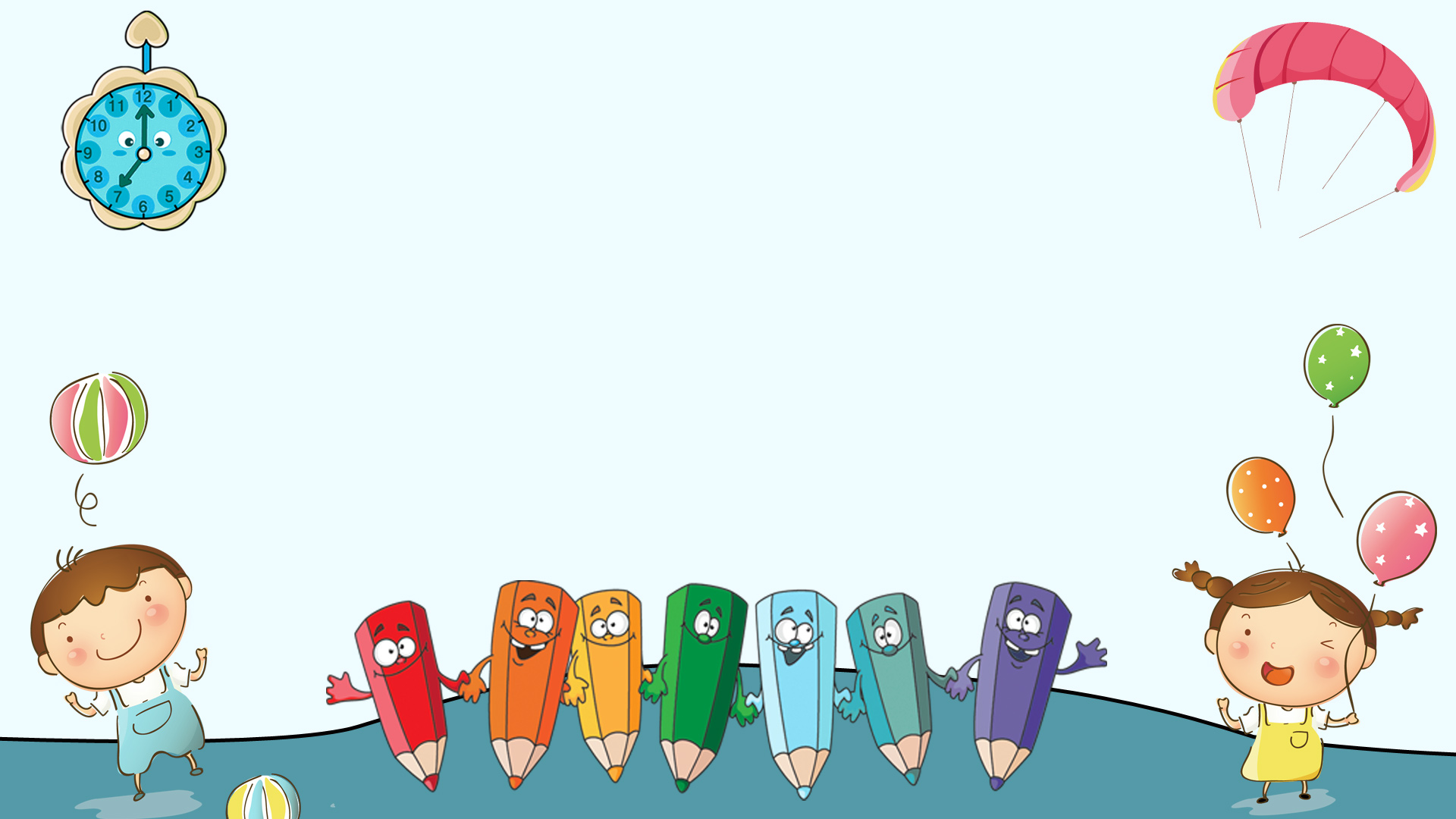 1. Dựa vào hình vẽ để viết rồi đọc hỗn số thích hợp:
Mẫu:
Đọc: một và một phần hai
1
Viết:
1
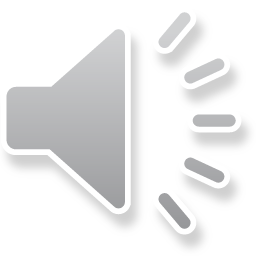 2
a)
Đọc: hai và một phần tư
b)
Đọc: hai và bốn phần năm
c)
Viết:
2
2
Viết:
1
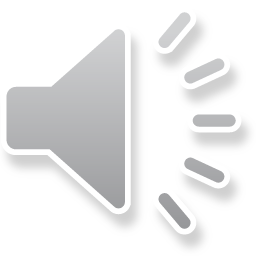 4
2
Đọc: ba và hai phần ba
Viết:
3
5
4
3
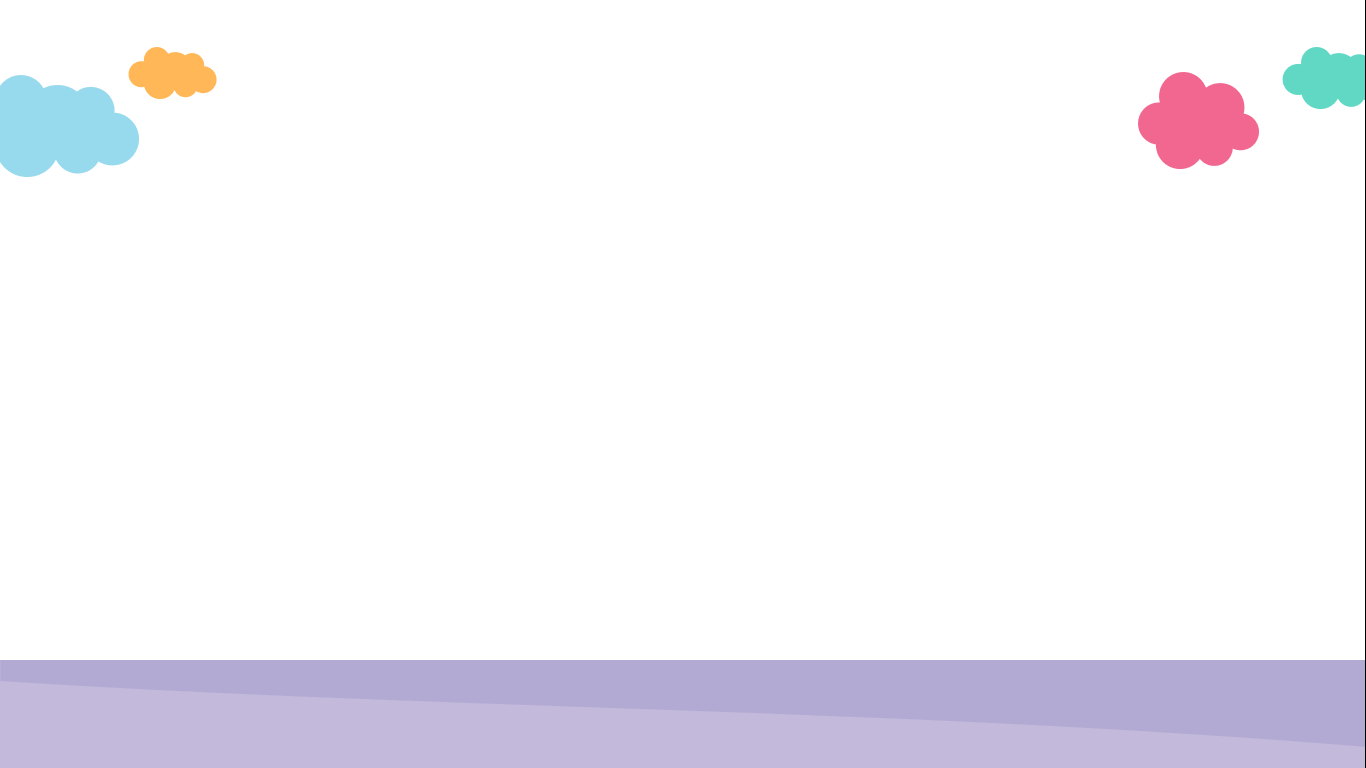 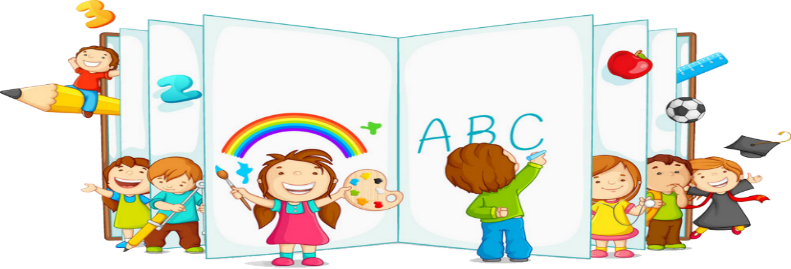 2. Viết hỗn số thích hợp vào chỗ chấm dưới mỗi vạch của tia số
1
0
a)
…
…
…
2
1
2
3
4
5
1
2
3
4
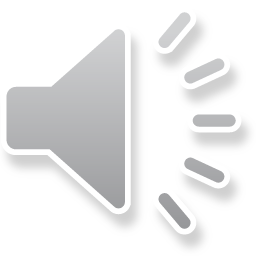 10      05
1
1
1
1
5
5
5
5
5
5
5
5
5
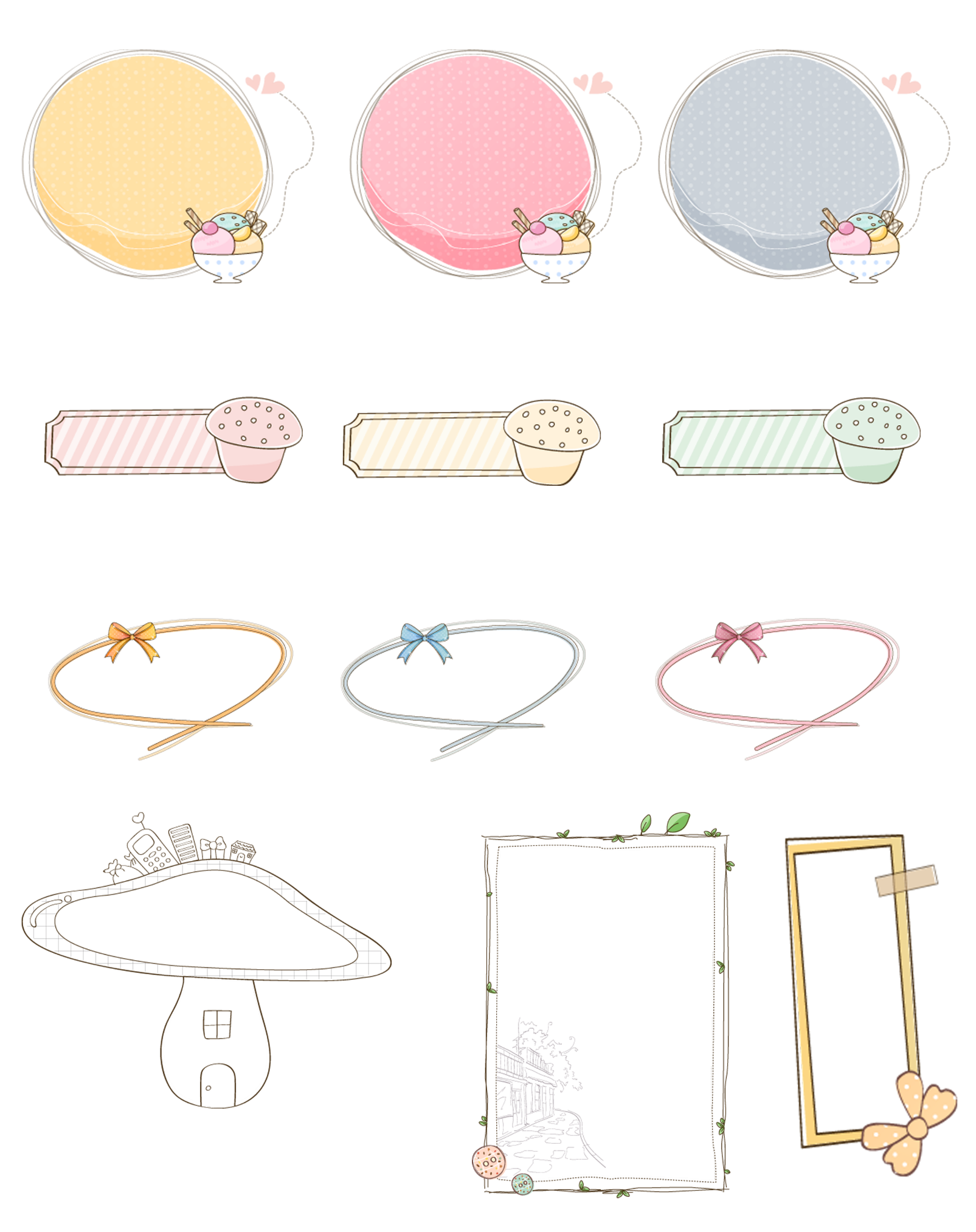 2. Cách chuyển 
hỗn số thành phân số
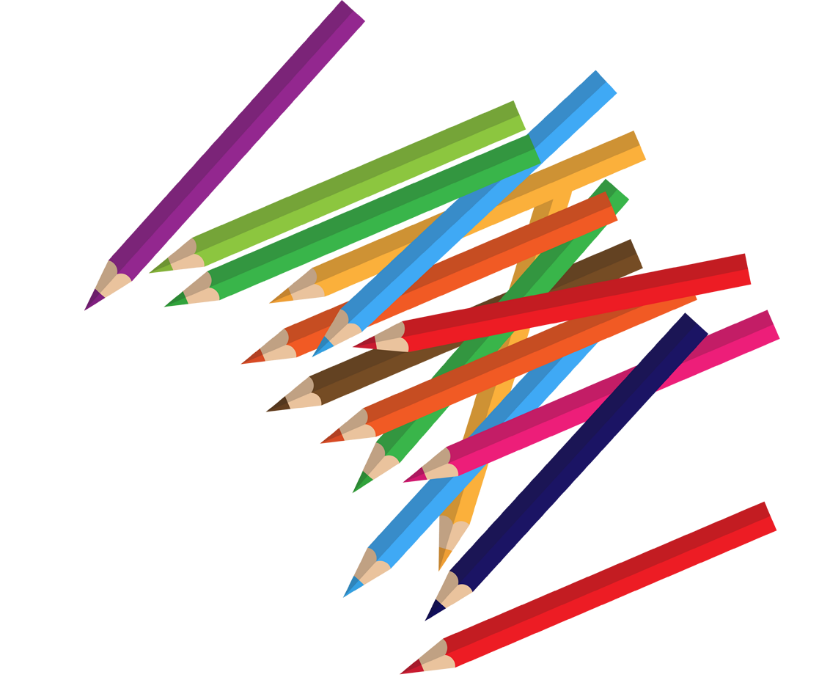 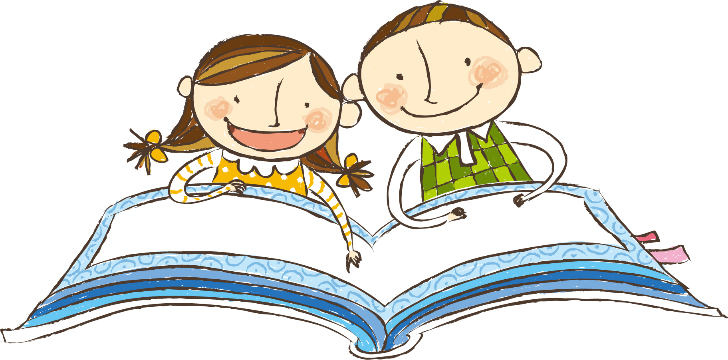 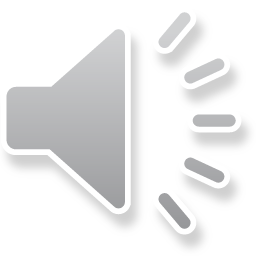 Dựa vào hình để viết hỗn số thích hợp
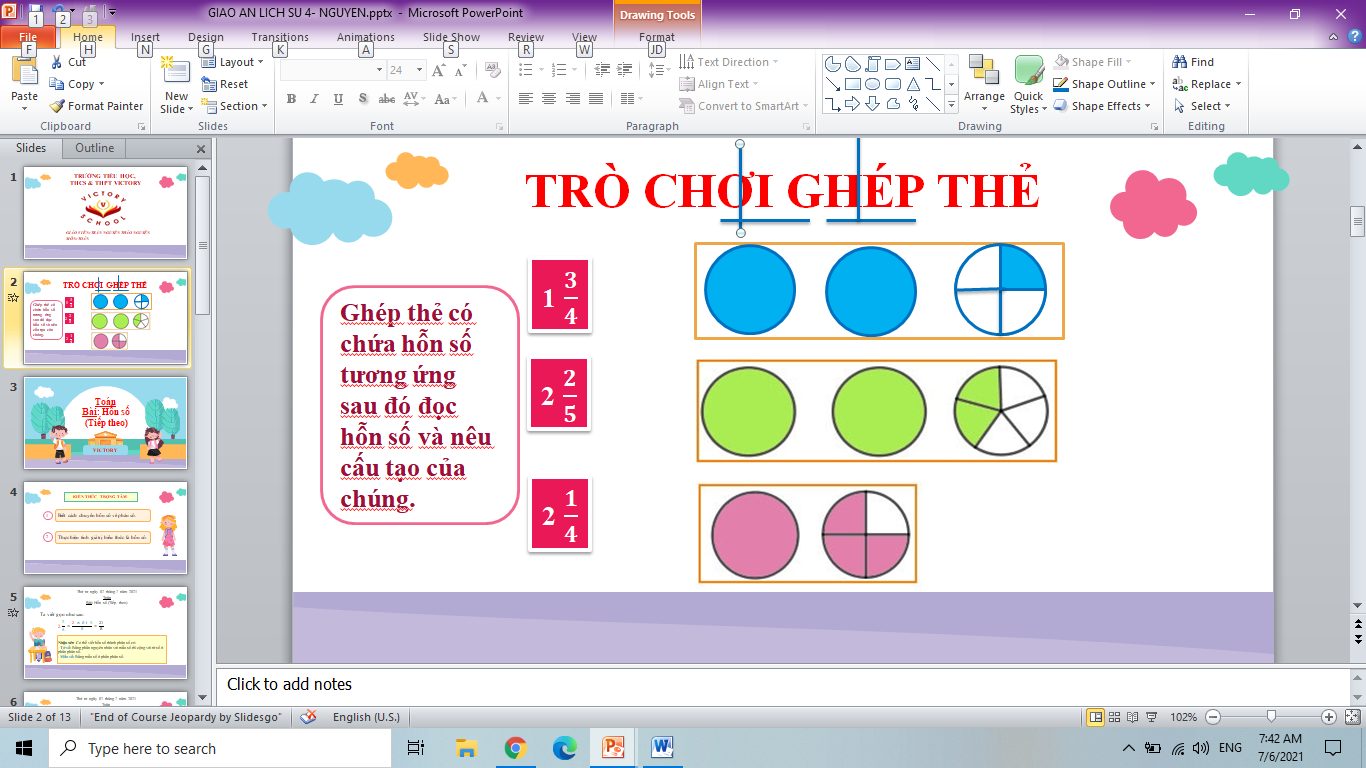 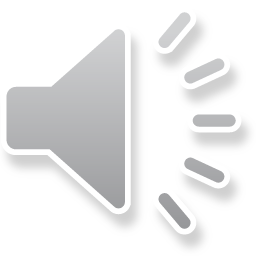 Ta viết gọn như sau:
Nhận xét: Có thể viết hỗn số thành phân số có:
- Tử số: Bằng phần nguyên nhân với mẫu số rồi cộng với tử số ở phần phân số.
- Mẫu số: Giữ nguyên mẫu số ở phần phân số.
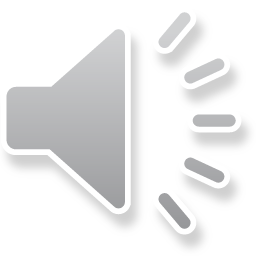 Chuyển các hỗn số sau thành phân số:
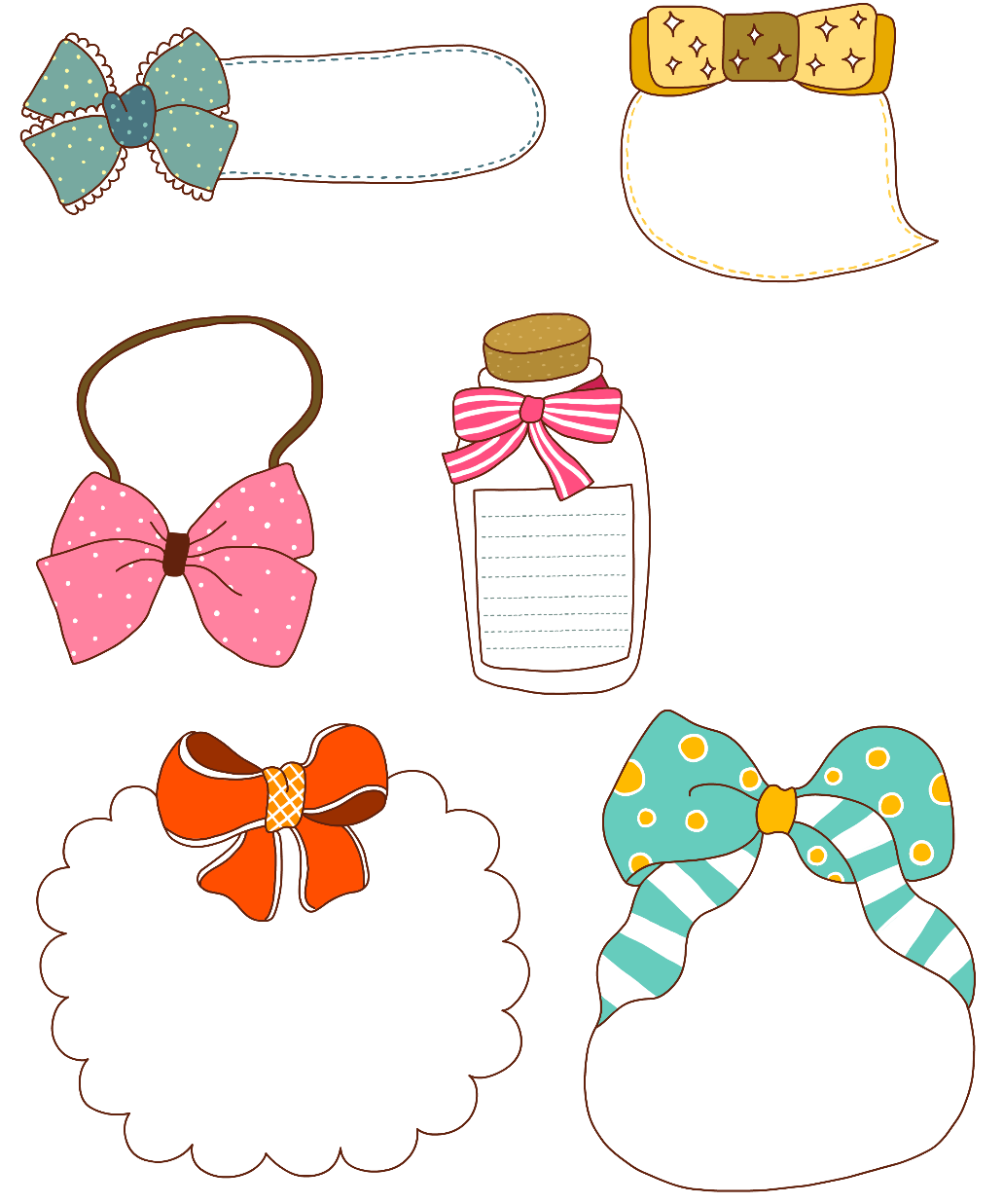 1
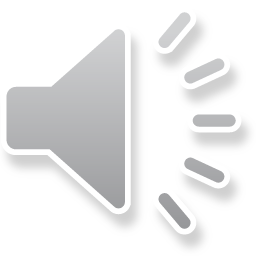 Chuyển các hỗn số sau về phân số rồi thực hiện phép tính (theo mẫu)
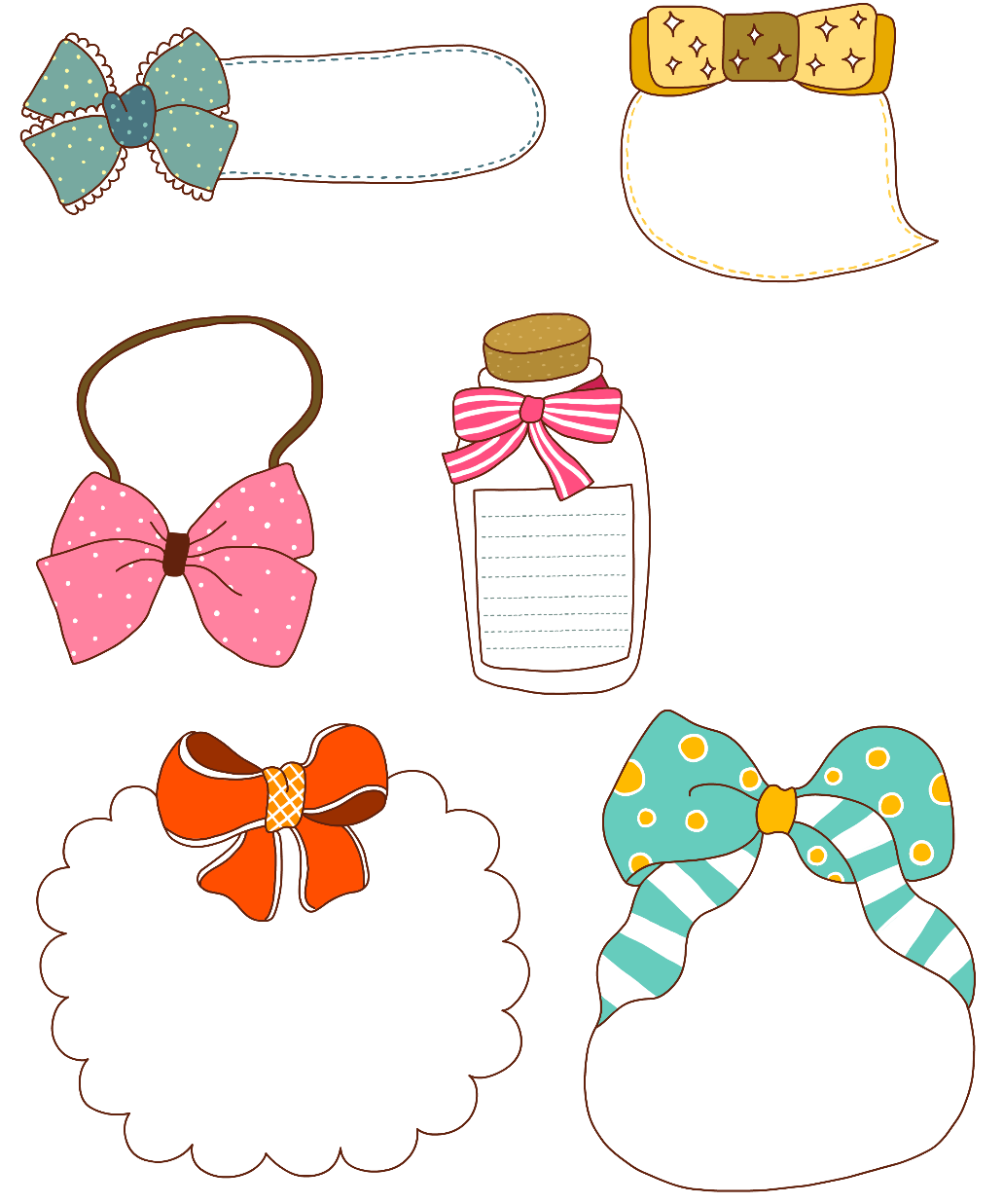 2
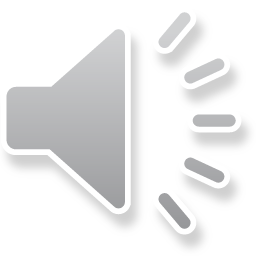 Chuyển các hỗn số sau về phân số rồi thực hiện phép tính (theo mẫu)
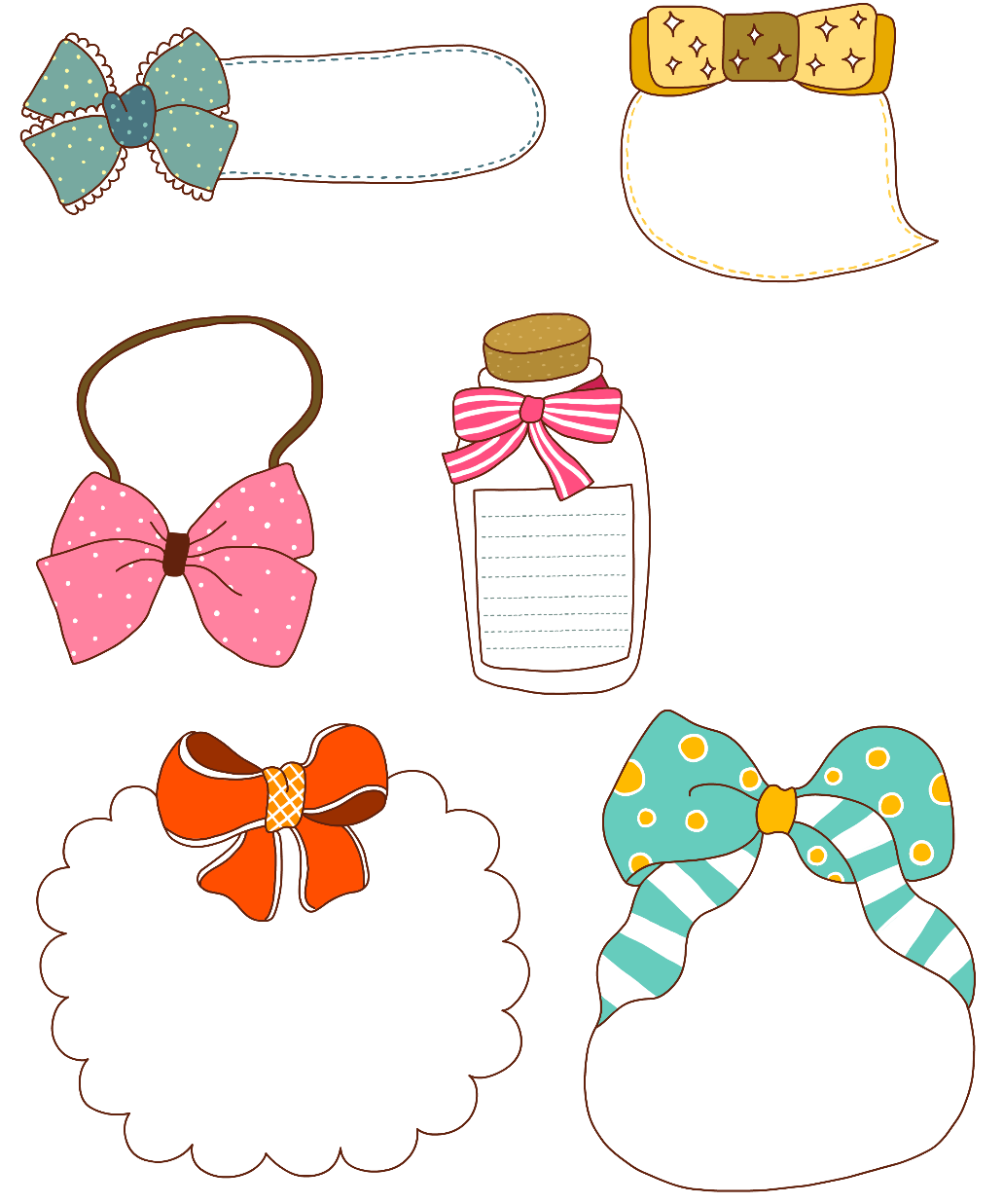 2
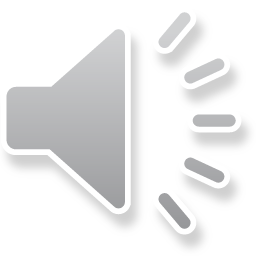 Chuyển các hỗn số sau về phân số rồi thực hiện phép tính (theo mẫu)
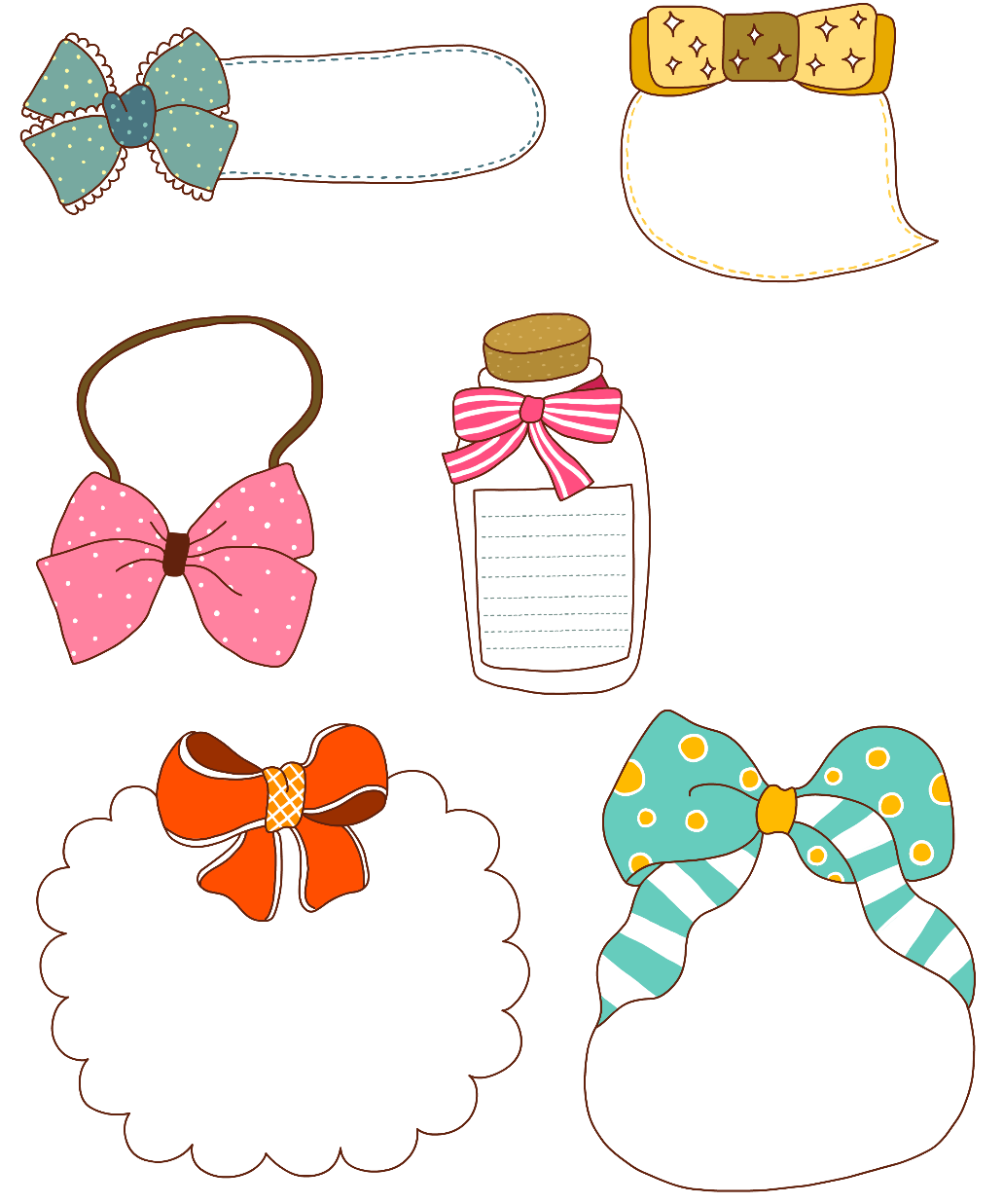 3
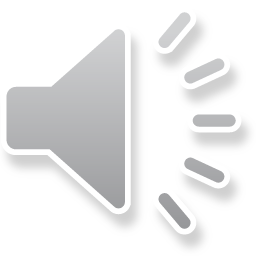 Chuyển các hỗn số sau về phân số rồi thực hiện phép tính (theo mẫu)
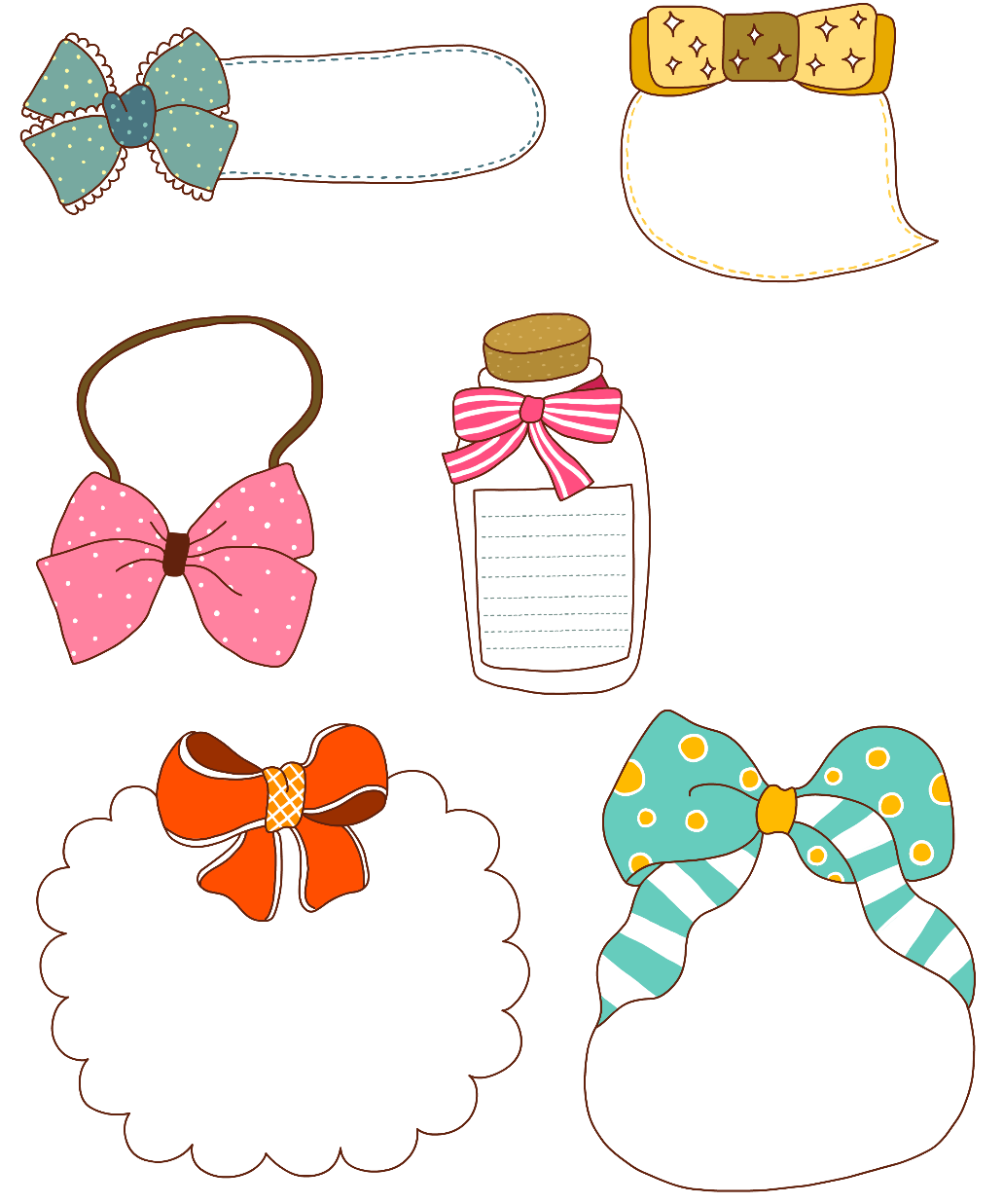 3
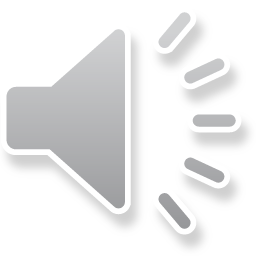 CHÚ Ý
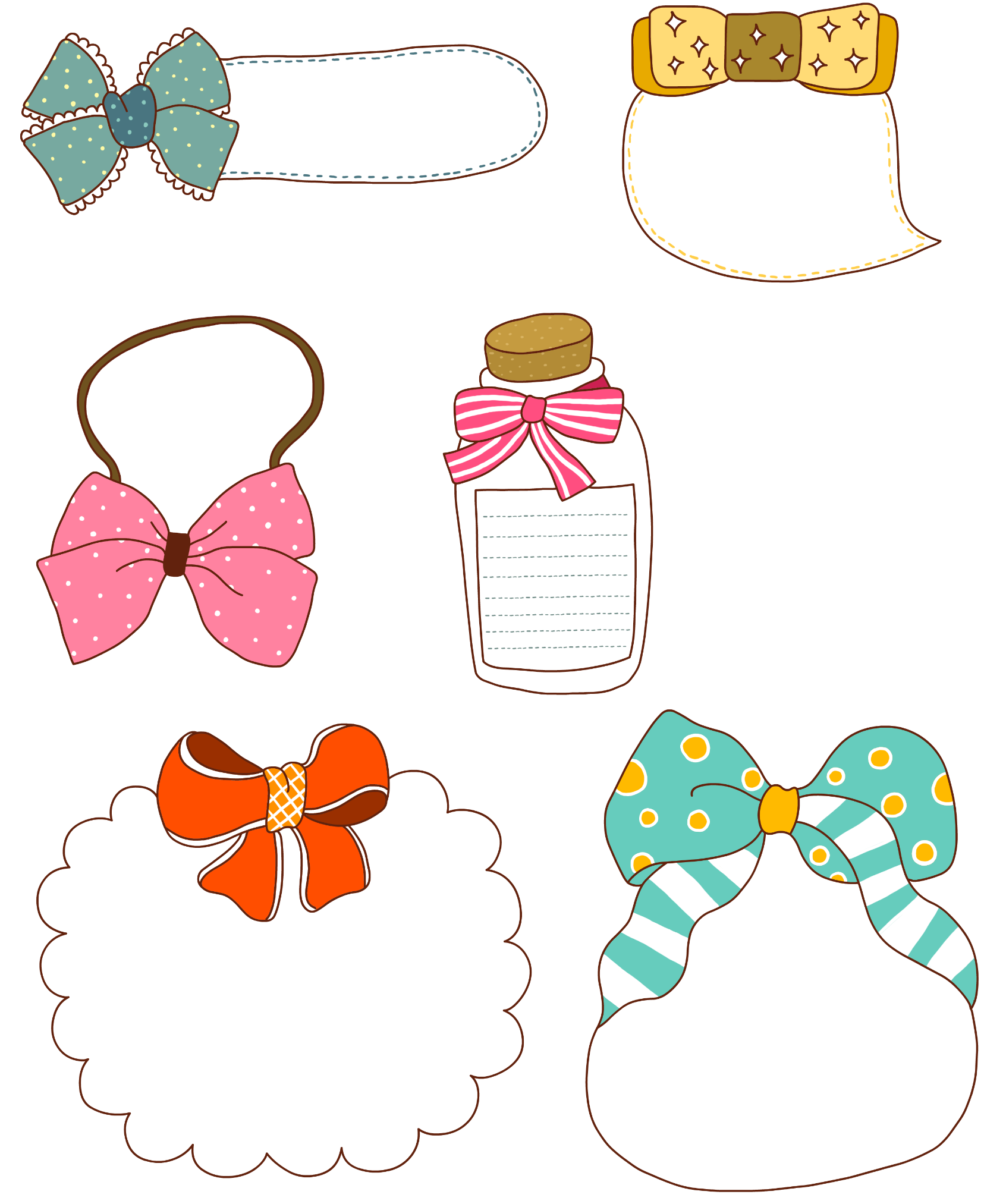 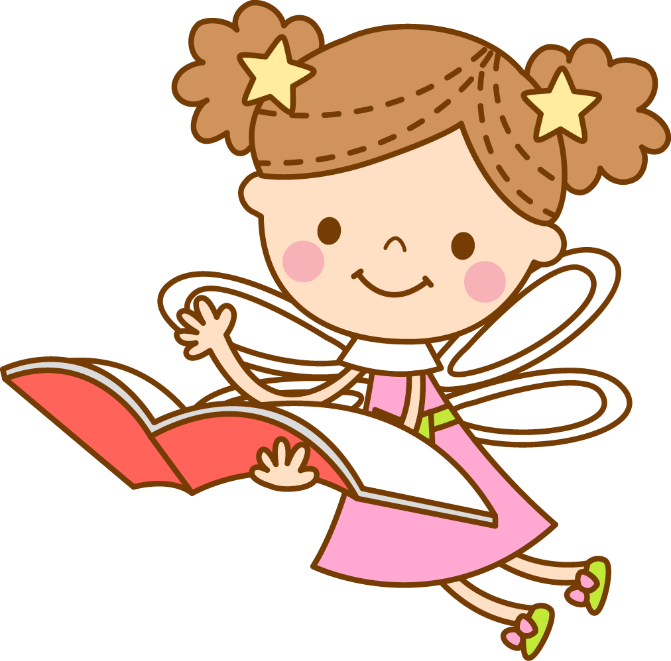 Khi thực hiện các phép tính với hỗn số ta cần: 
Chuyển hỗn số về phân số.
2. Thực hiện phép tính với phân số.
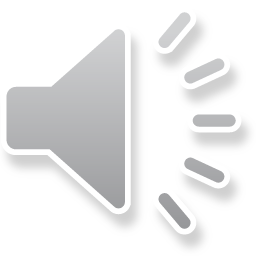 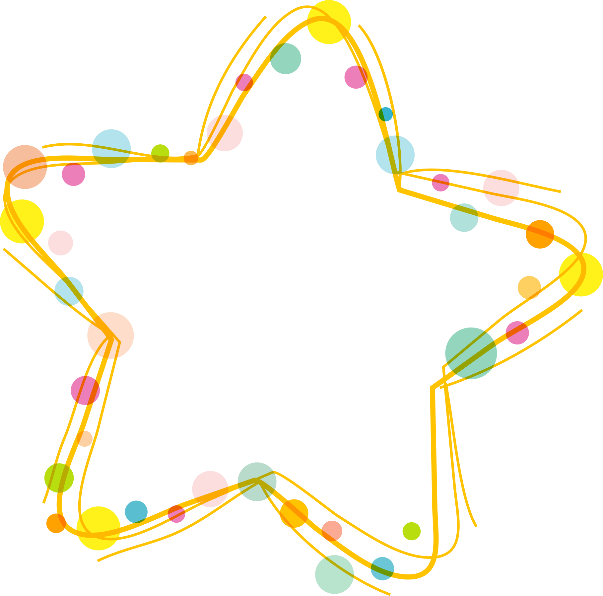 TRÒ CHƠI
Gà mẹ 
tìm con
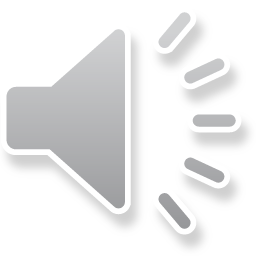 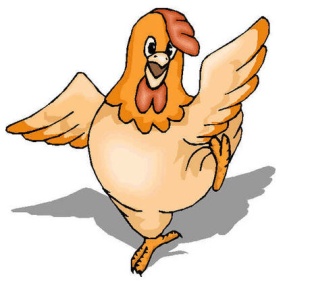 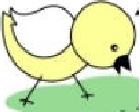 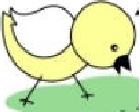 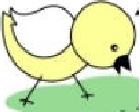 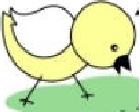 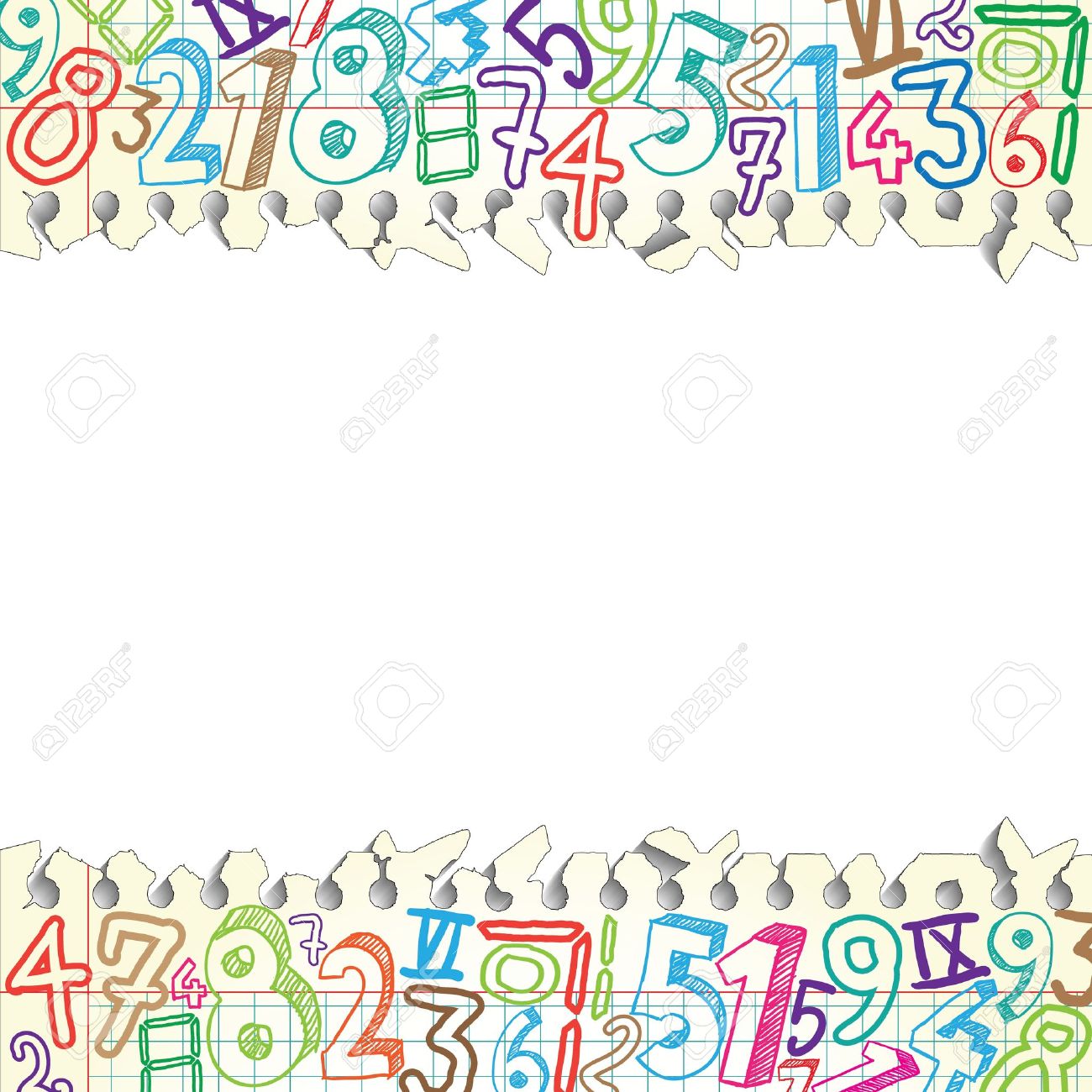 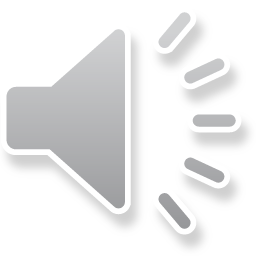 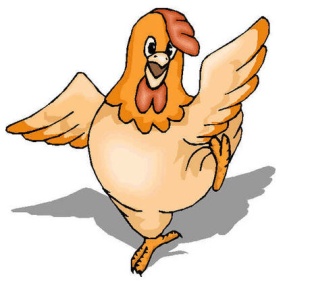 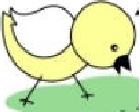 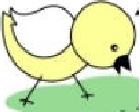 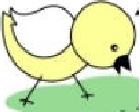 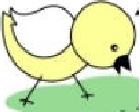 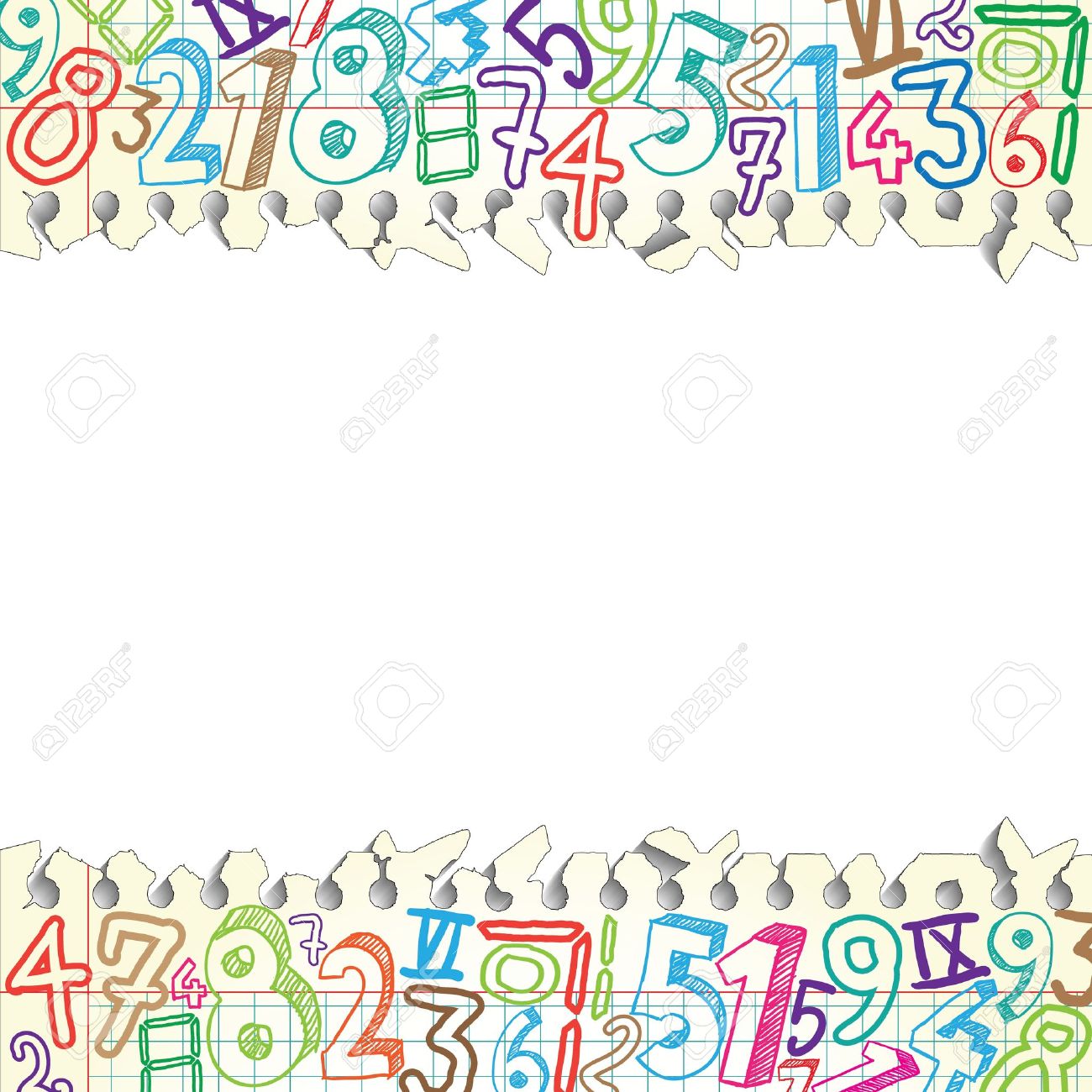 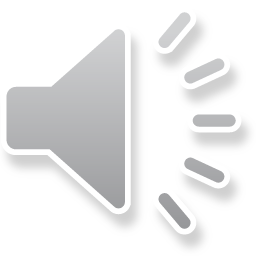 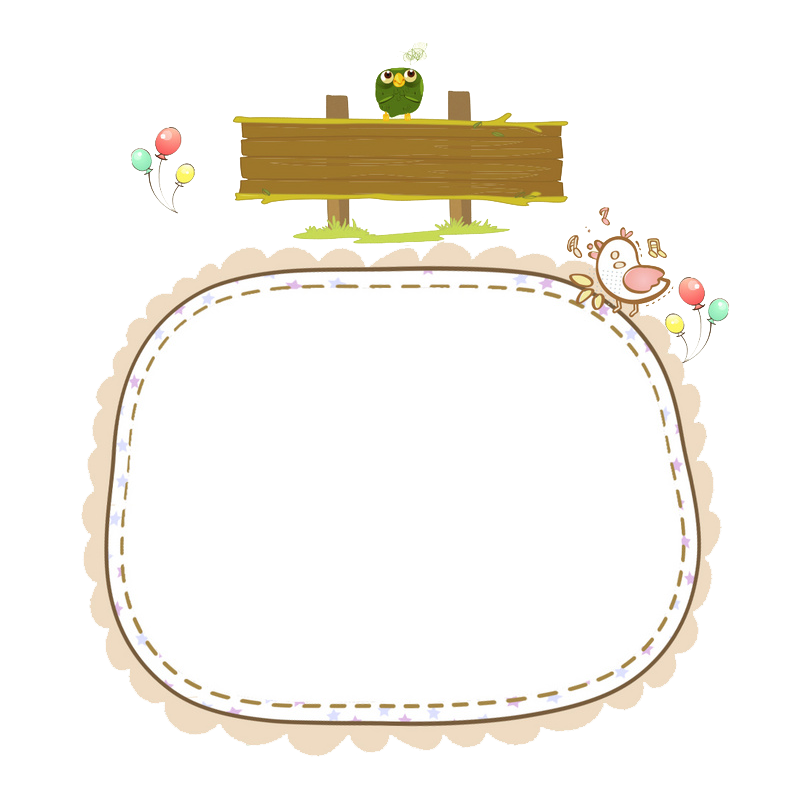 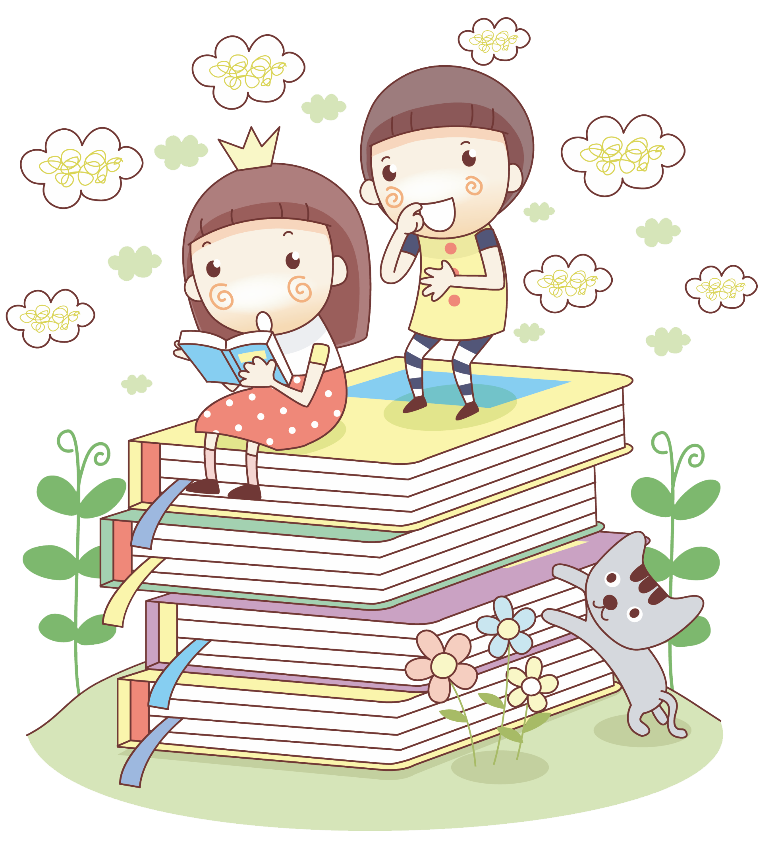 TIẾT HỌC KẾT THÚC.
CHÚC CÁC EM HỌC TỐT.
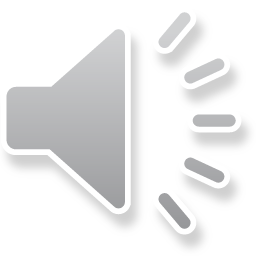